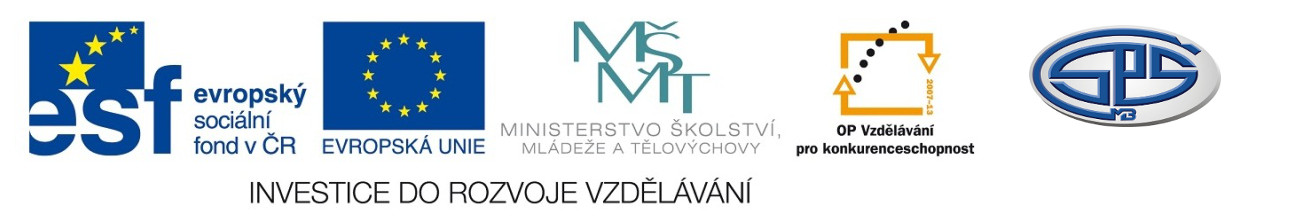 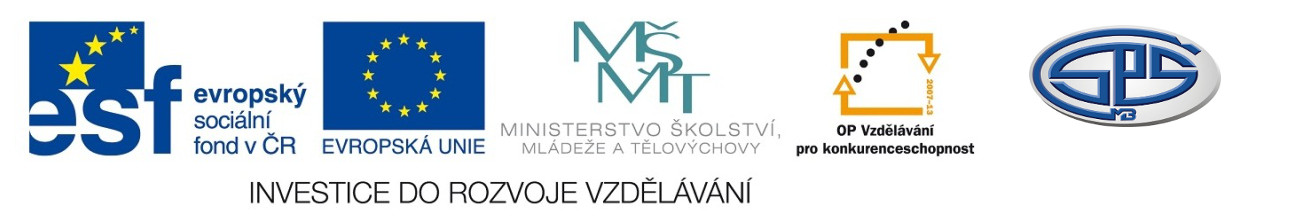 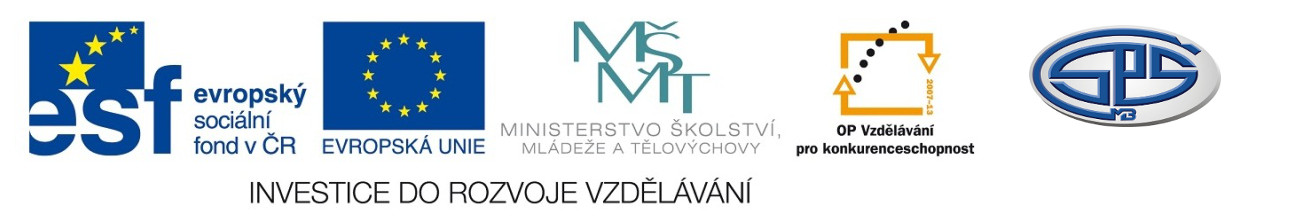 Tvoření slovPaedDr. Hana VítováStřední průmyslová škola, Mladá Boleslav, Havlíčkova 456CZ.1.07/1.5.00/34.0861MODERNIZACE VÝUKY
Anotace Předmět: český jazyk a literaturaRočník: IV. ročník SŠTematický celek: opakování mluvnického učiva 1.-4. ročníkuKlíčová slova: odvozování, skládání, zkracování, sousloví, přejímání Forma: výklad	Datum vytvoření: 11.5.2013
Tvoření slov
Rozšiřování české slovní zásoby
odvozováním
skládáním
zkracováním
tvořením sousloví
přejímáním z cizích jazyků


Který způsob se v češtině využívá nejvíce?
Odvozování
tvorba nových slov pomocí předpon, přípon, koncovek
slovotvorný základ + slovotvorný prostředek
     / kmen, kořen /          / přípona, předpona /
                        vod    -      ní


Základové slovo – slovo, od kterého je jiné odvozené / les – lesní /
Slovotvorný základ / kořen, kmen /
část slova bez koncovky
připojujeme k němu příponu   
                  škol – ský
                          - ní
kořen – společný všem příbuzným slovům / škol – ní /
kmen – zbyde po oddělení koncovky / prác – e /


Jak poznáte koncovku?
Skládání
tvoření slova ze dvou i tří slov nebo slovotvorných základů
vznikají tak slova složená


Uveďte příklady složenin.
Který jazyk hojně složeniny využívá?
Složeniny vlastní
nelze je rozdělit na samostatná slova
části složeniny jsou k sobě připojeny samohláskami:
    - o - / plynovod /
    - e/ě - / zeměpis /
    - i - / pětiboj /
složeniny vlastní v češtině převažují


Pokuste se vytvořit další složeniny vlastní.
Složeniny nevlastní
lze je rozložit na samostatná slova 
     málomluvný – mluví málo
     obranyschopný – schopný obrany


Vytvořte alespoň jednu složeninu nevlastní.
Zkracování
zkracujeme části základových slov
tvoříme tak zkratky a zkratková slova
zkratky – z počátečních písmen jednotlivých slov víceslovného názvu / SPŠ /
zkratková slova – spojení počátečních hlásek několikaslovného názvu / Soupek – soukromá pekárna /
     - dají se skloňovat a můžeme od nich tvořit i odvozeniny

Uveďte příklady na skloňování zkratkových slov a pokuste se nalézt i takové, od kterého vytvoříte odvozeninu.
Tvoření sousloví
víceslovné pojmenování, které označuje jednu skutečnost
slova v sousloví nelze libovolně nahrazovat synonymem
     - mateřská škola
     - posuvné pravítko 


Uveďte další příklady sousloví.
Přejímání z cizích jazyků
častý jev
v minulosti se hojně přejímalo z němčiny, dnes z angličtiny
slova zdomácnělá – cizí původ již nepociťujeme / škola, košile /
slova cizí – zachovávají původní ráz / export, aloe /


Proč slova tak často přejímáme? Je to pozitivní, nebo negativní jev?
Shrnutí
odvozování – slova tvoříme pomocí předpon a přípon
skládání – spojení dvou i tří slov či slovotvorných základů
zkracování – zkracujeme části základových slov
sousloví – víceslovné pojmenování jedné skutečnosti
přejímání z cizích jazyků
Použité zdroje
- SOCHROVÁ, Marie. Český jazyk a literatura: ucelená, přehledná, osvědčená příprava k maturitě a k přijímacím zkouškám na střední a vysoké školy. Havlíčkův Brod: Fragment, 2007. ISBN 978-80-253-0468-6. 80-7358-082-9
MUŽÍKOVÁ, Olga. Odmaturuj z českého jazyka. Brno: Didaktis, 2007. ISBN